Pie Charts
Pie Charts
June 2017 
3H Q3
Nov 2018 
3H Q1
June 2017 3H Q3
Pie Charts
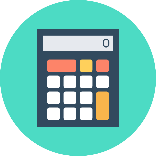 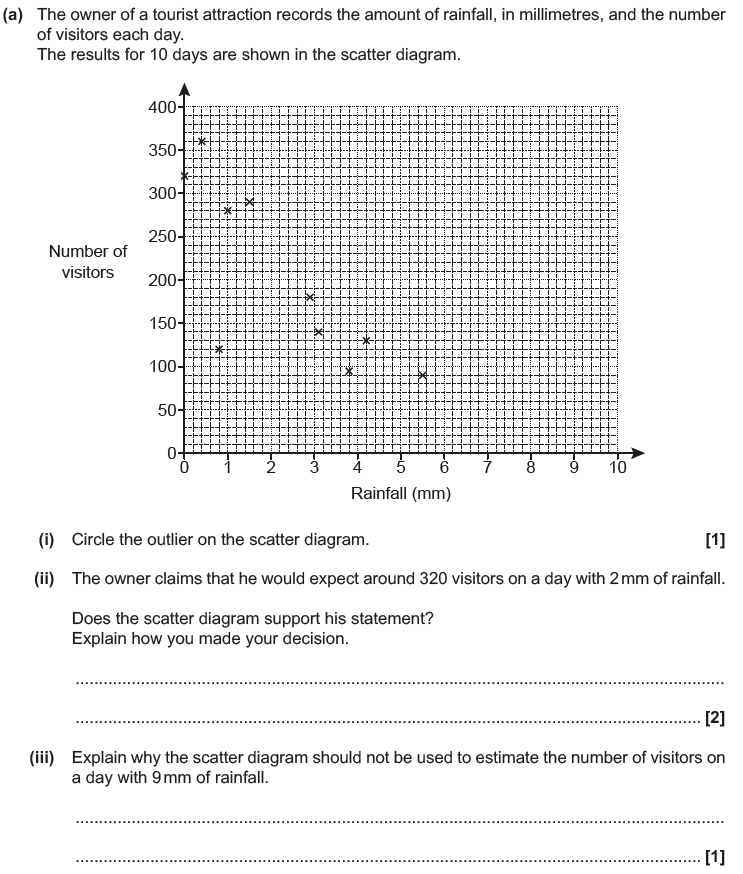 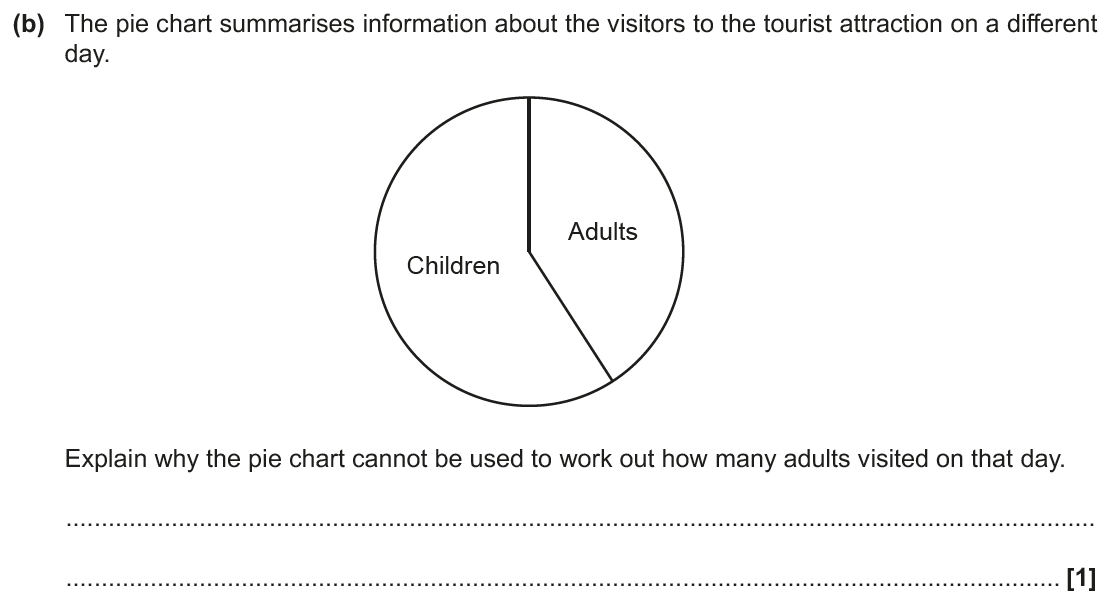 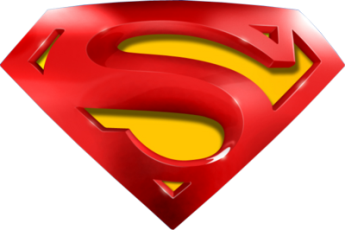 June 2017 3H Q3
Pie Charts
A (i)
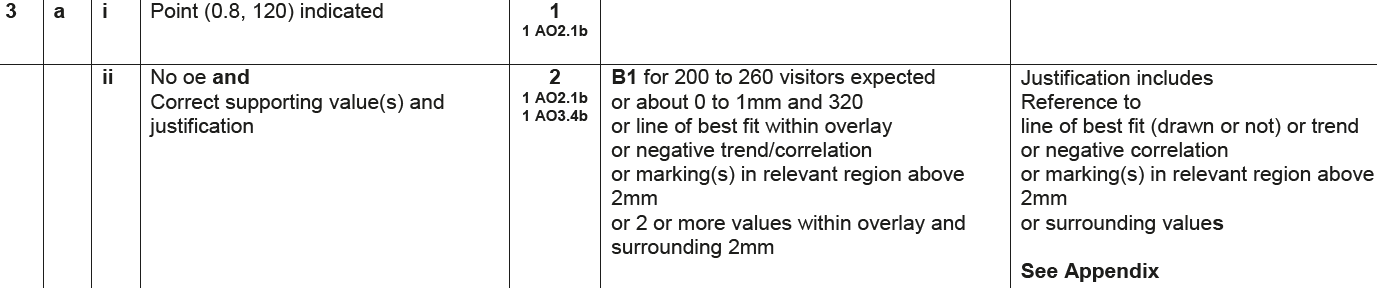 A (ii)
A (iii)
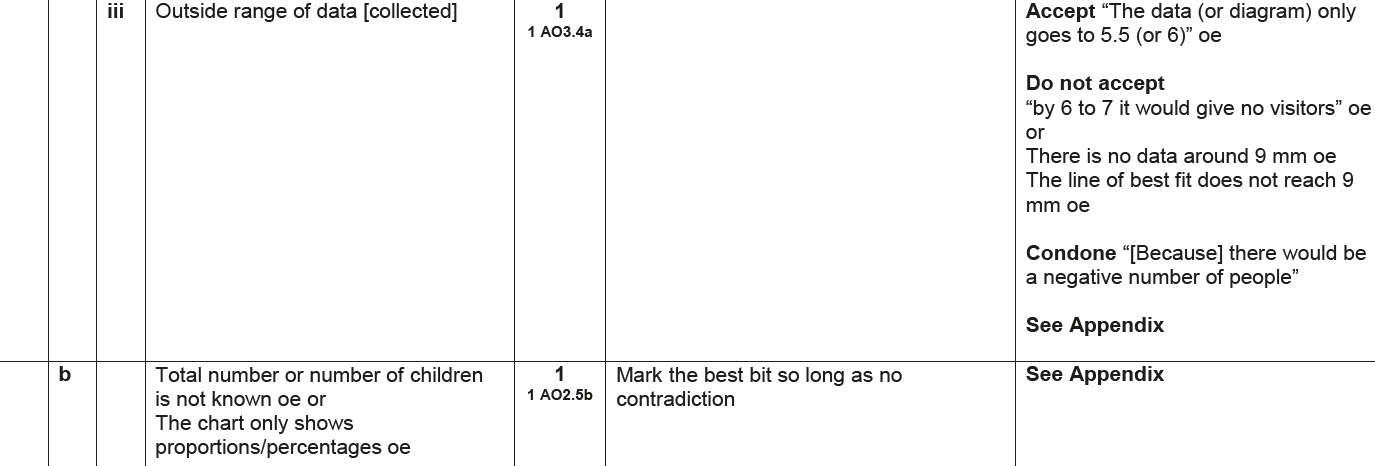 B
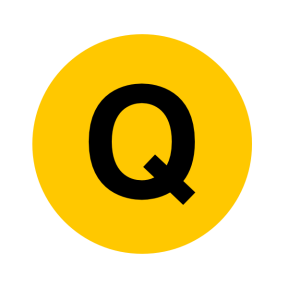 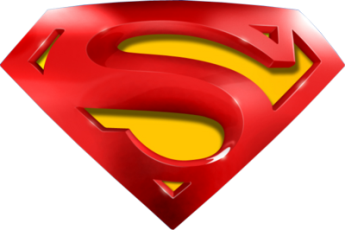 June 2017 3H Q3
Pie Charts
A (ii) Exemplar responses
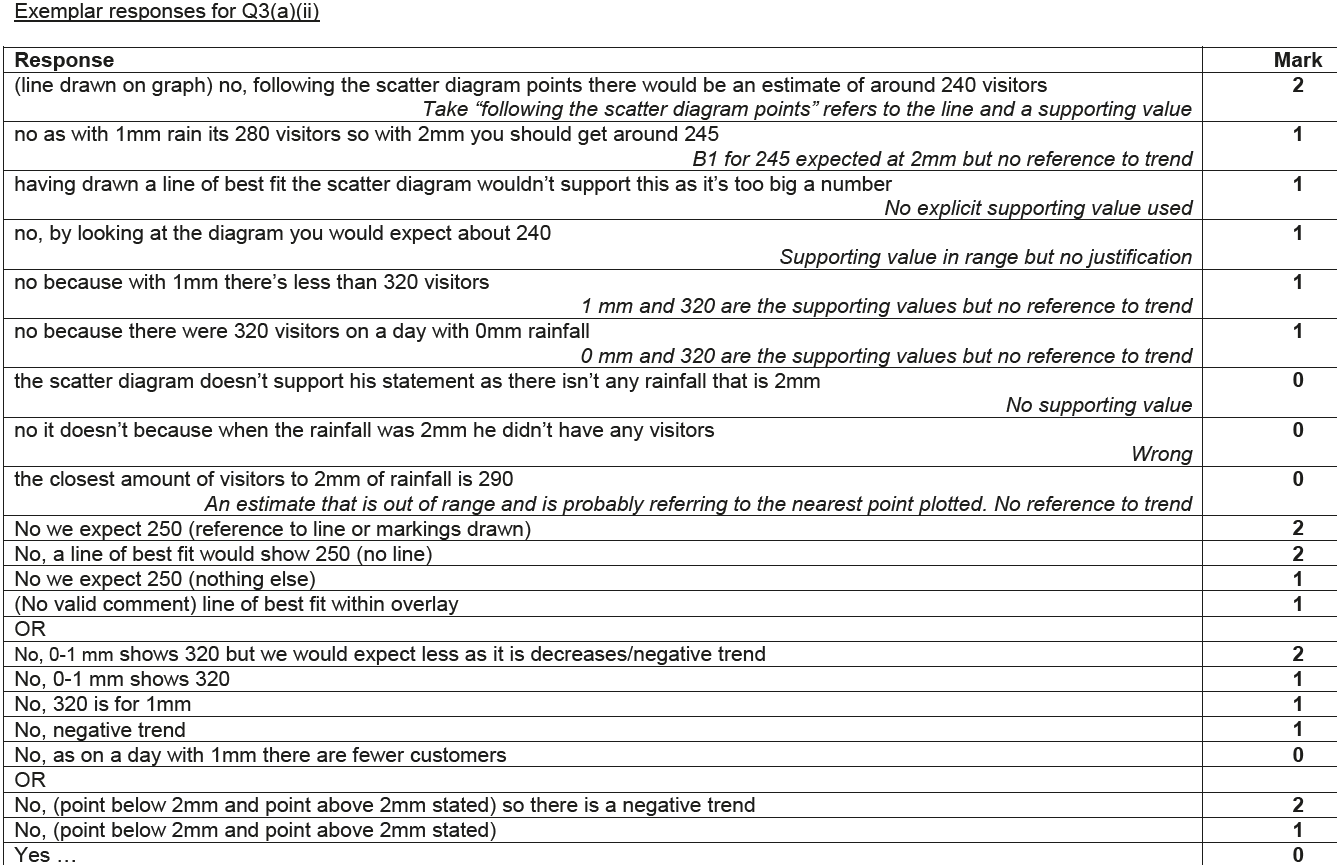 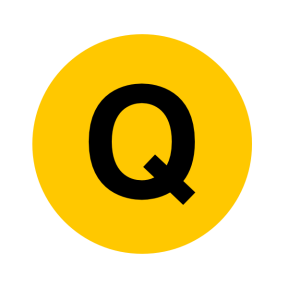 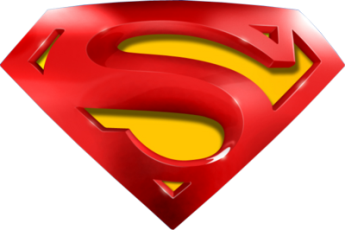 June 2017 3H Q3
Pie Charts
A (iii) Exemplar responses
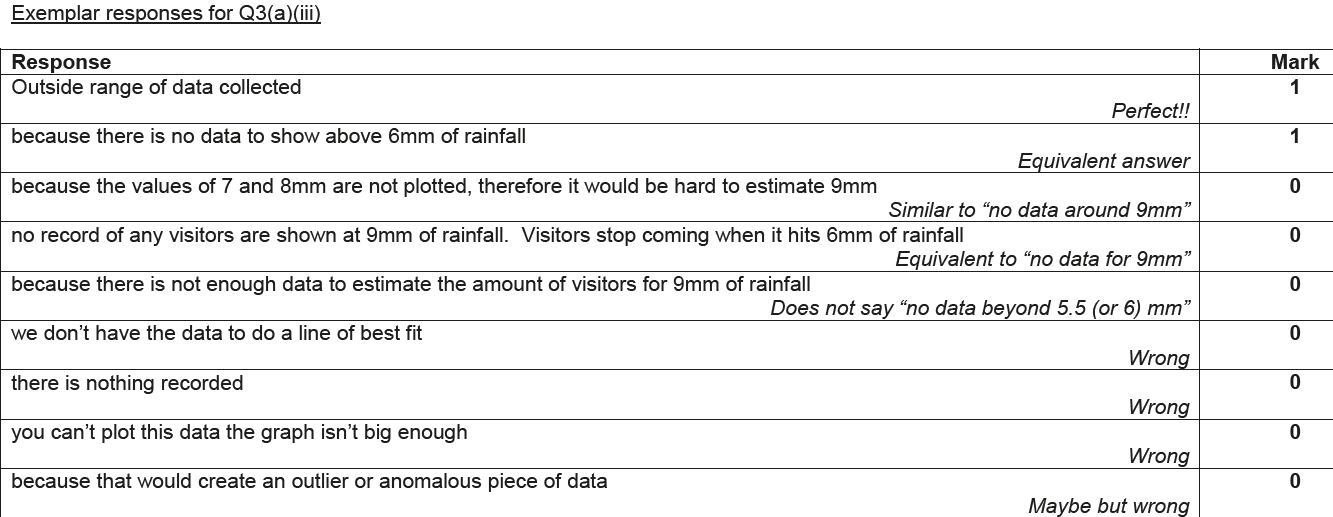 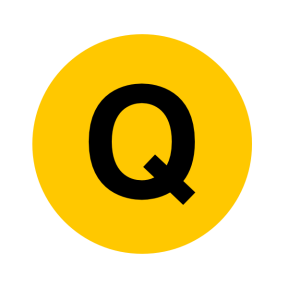 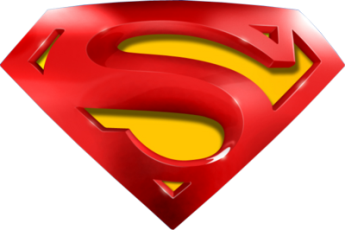 June 2017 3H Q3
Pie Charts
B Exemplar responses
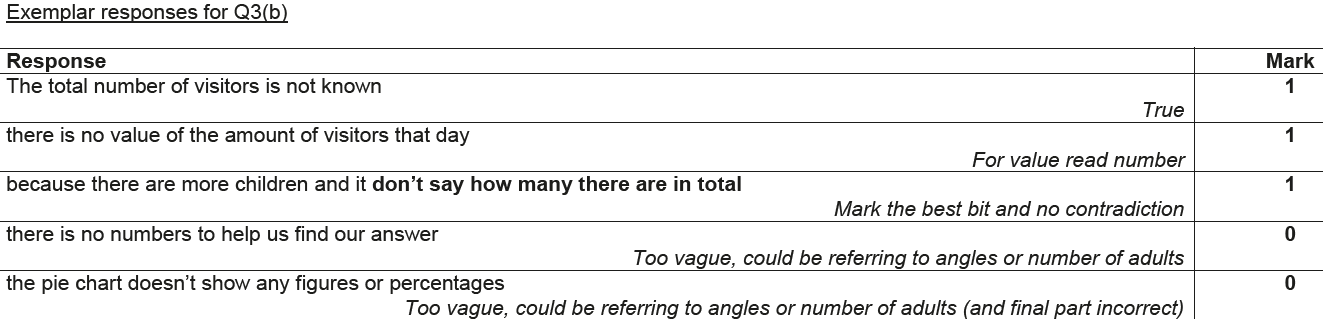 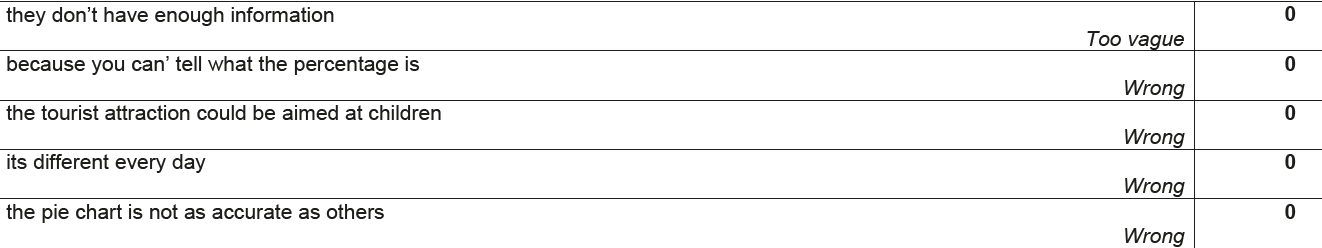 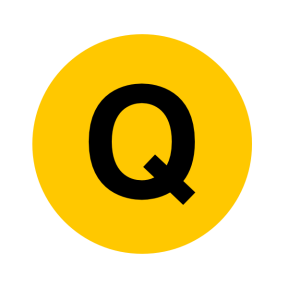 Nov 2018 3H Q1
Pie Charts
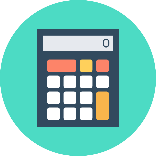 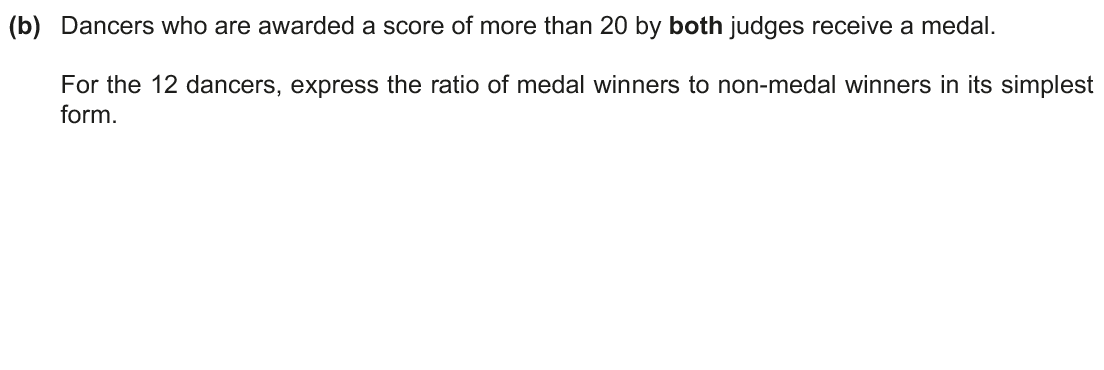 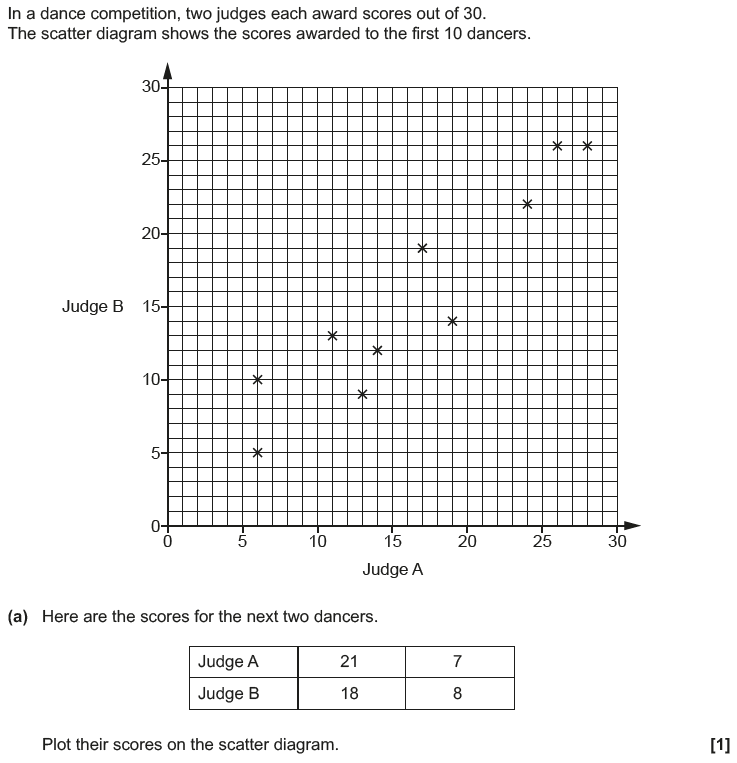 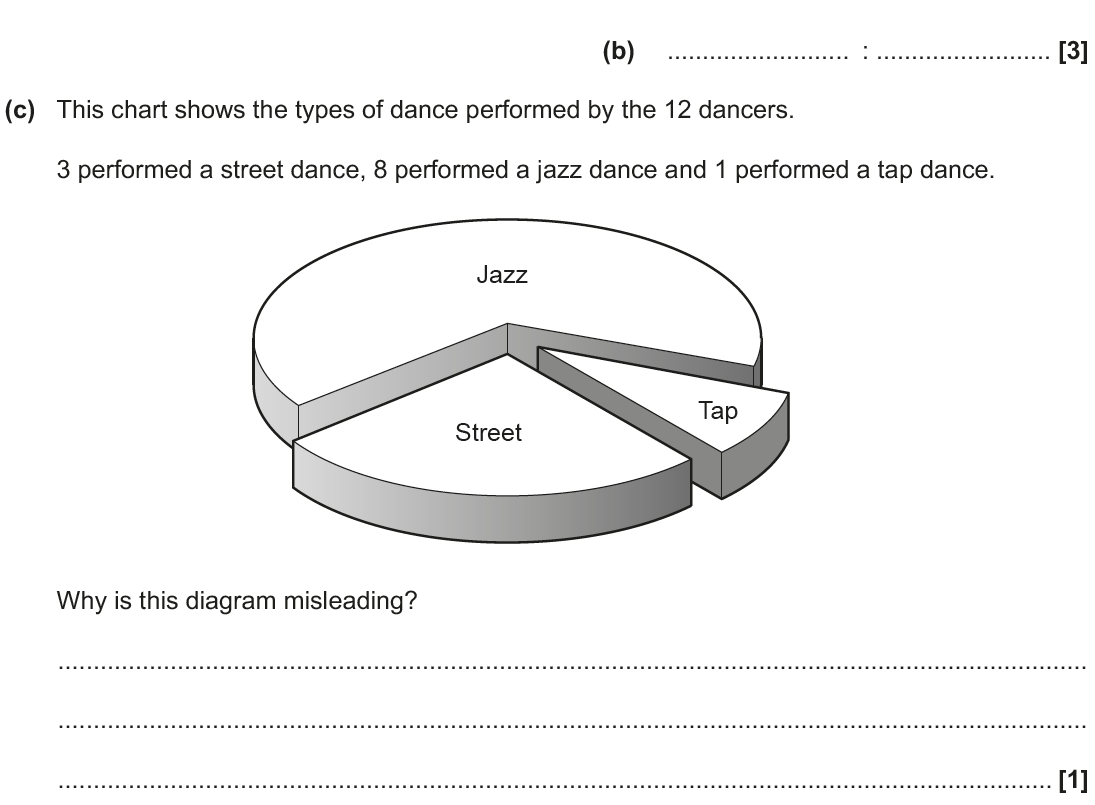 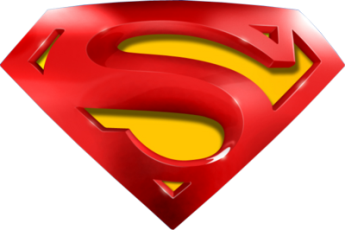 Nov 2018 3H Q1
Pie Charts
A
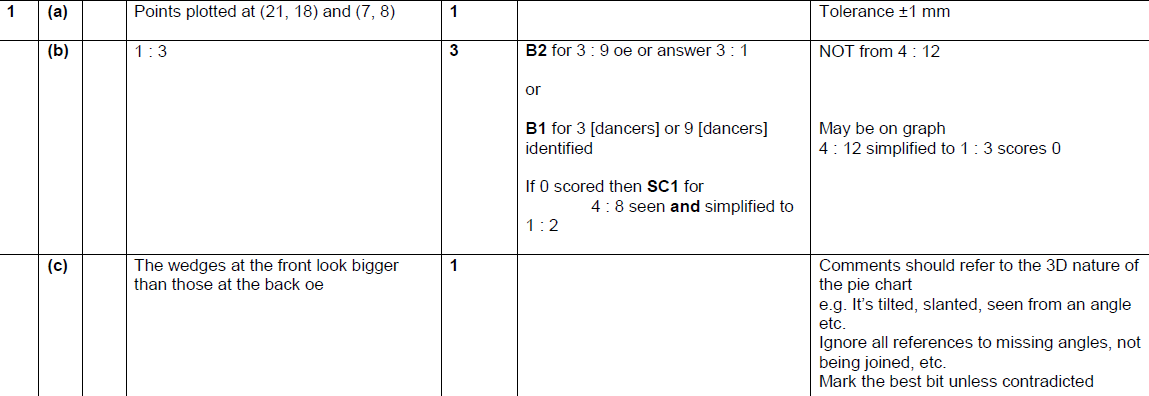 B
C
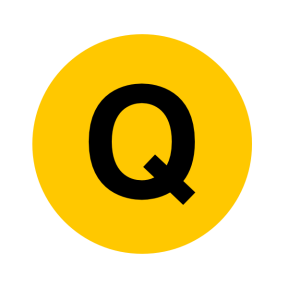